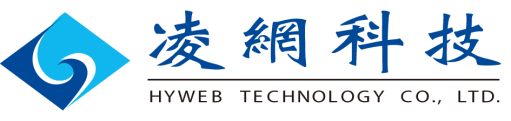 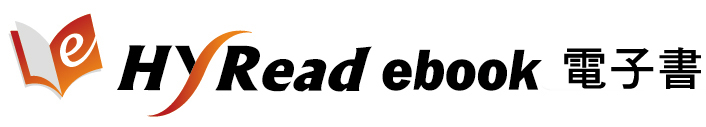 電子雜誌使用手冊
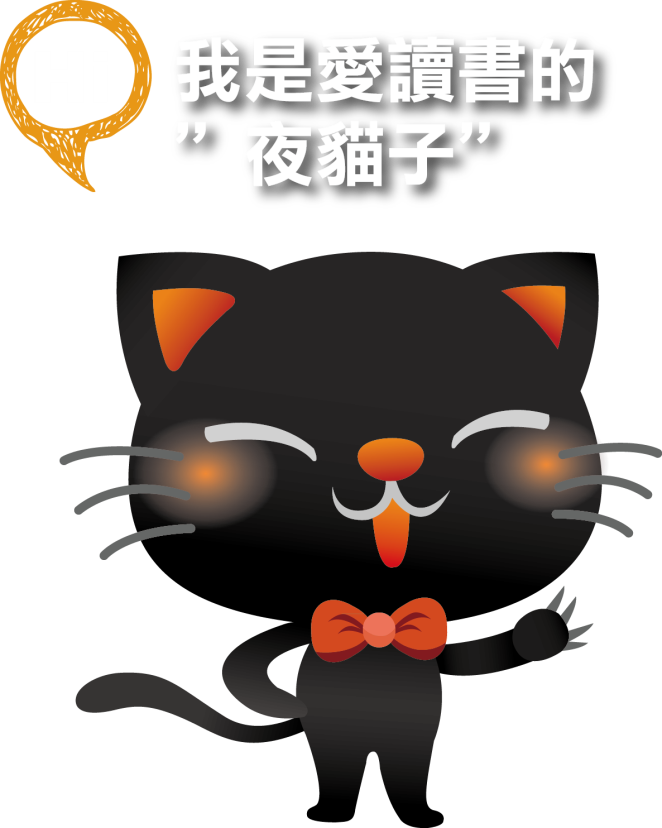 支援多種載具閱讀
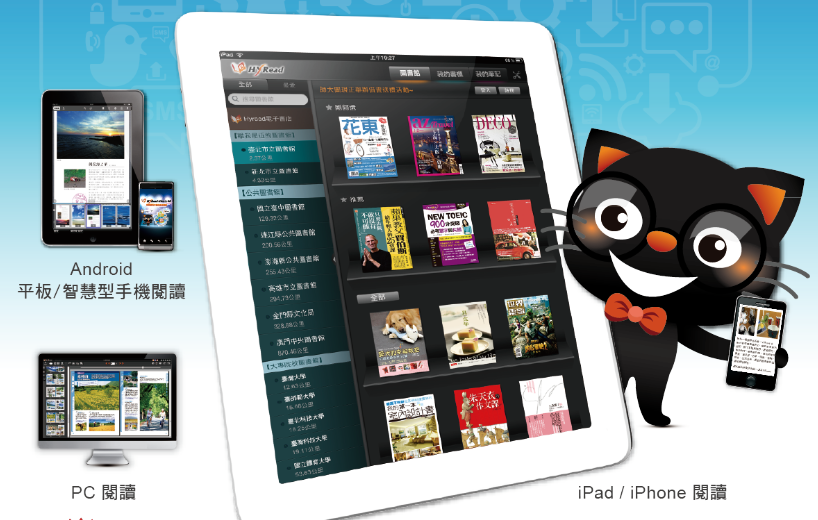 HyRead電子雜誌平台http://kcbsntpc.ebook.hyread.com.tw
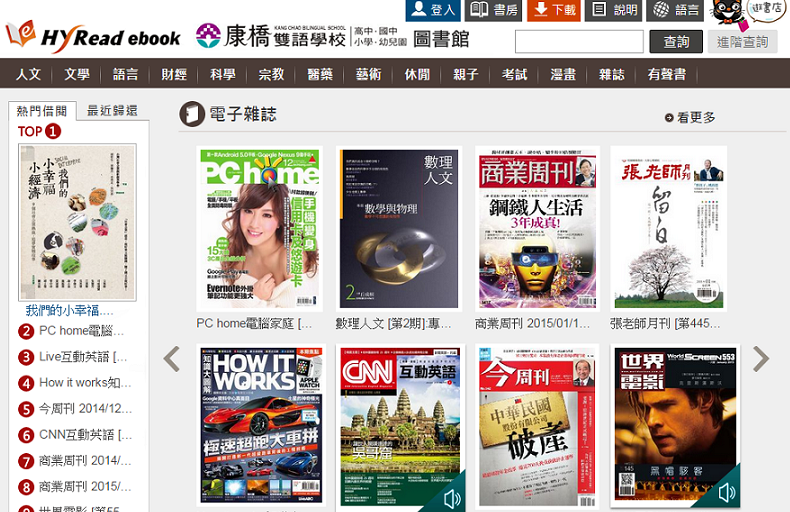 於網站右上方登入圖書館帳號與密碼。
點選
「看更多」
可觀看雜誌清單
雜誌
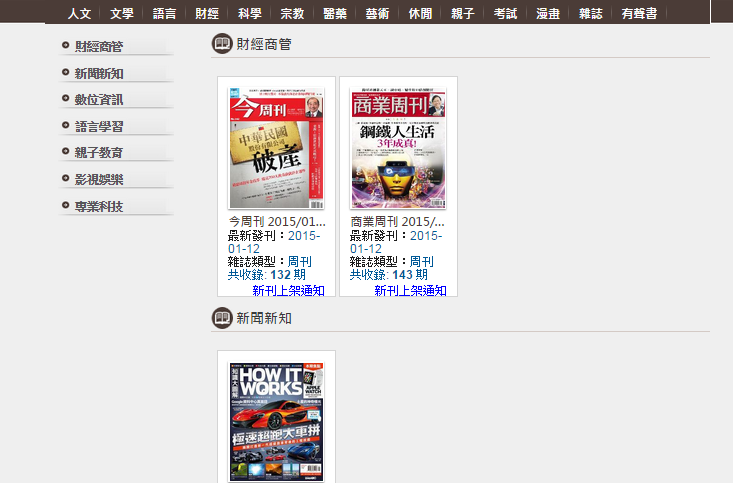 點選
想閱讀的雜誌
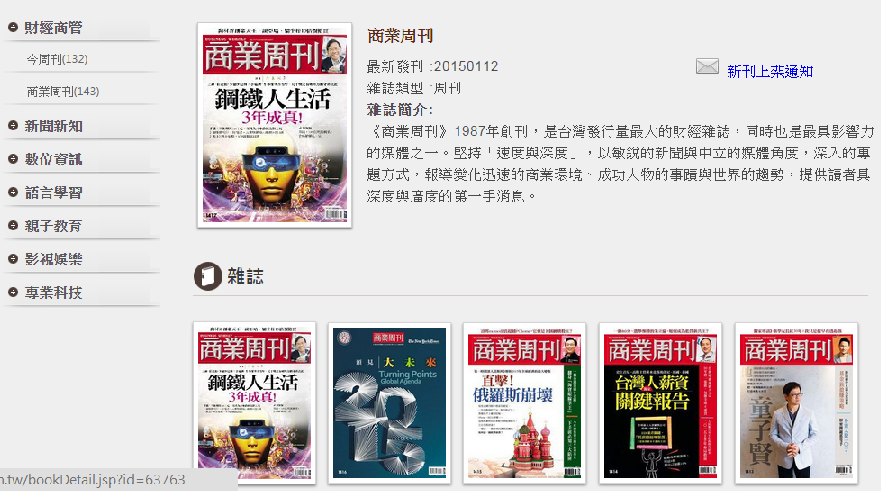 即展開該雜誌清單列表(選擇欲借雜誌)
借閱雜誌
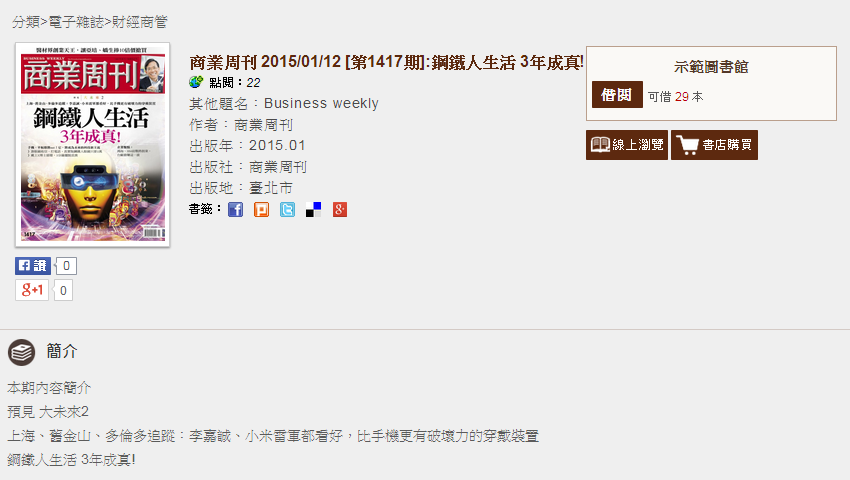 登入帳號後
可以借閱電子書
借閱後會顯示於個人書房
在單位IP範圍內
可以直接線上全本瀏覽
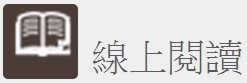 直接以瀏覽器看書，不需安裝閱讀軟體
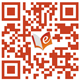 可離線閱讀，需安裝閱讀軟體
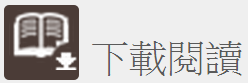 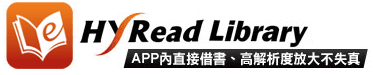 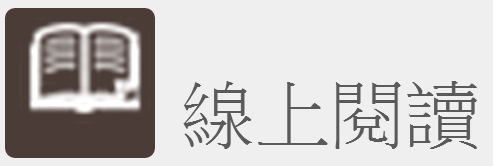 單頁
雙頁
縮圖
縮小
原尺寸
放大
封面
上頁
頁碼
下頁
封底
全螢幕／標準
搜尋
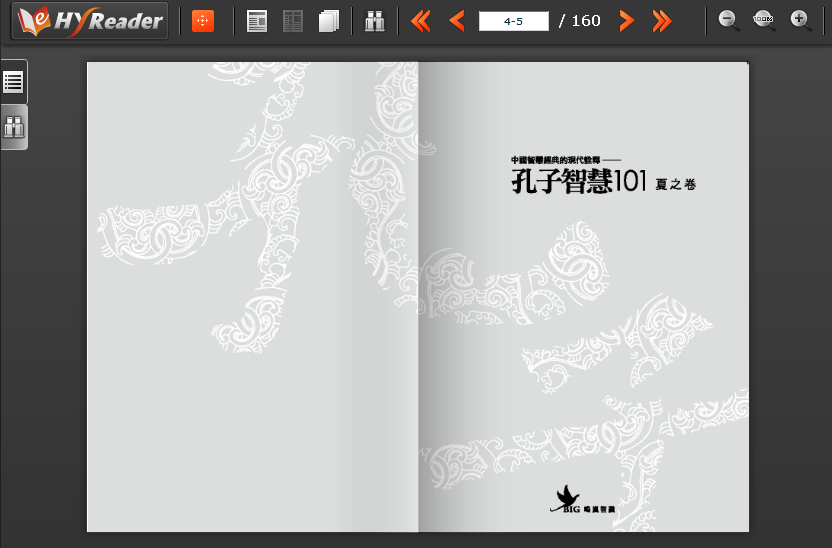 目次
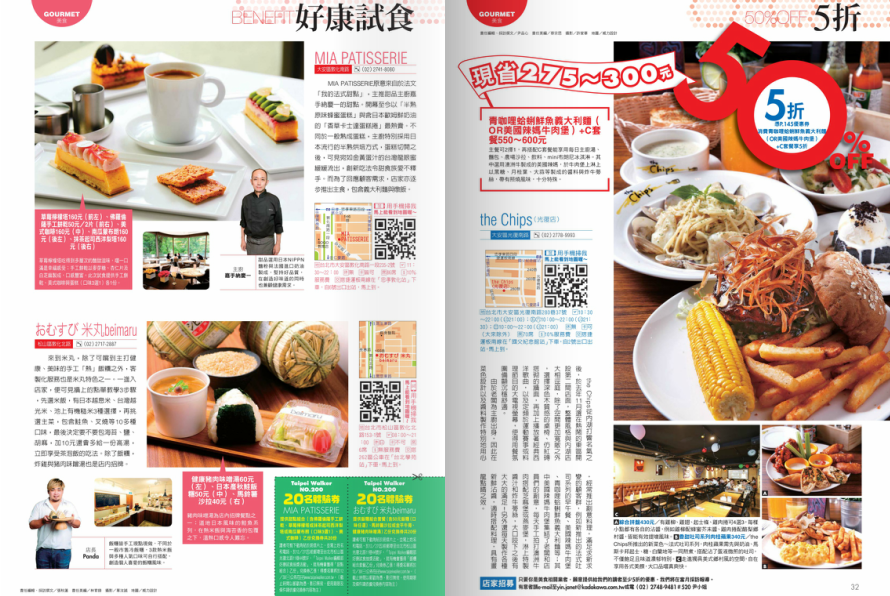 搜尋
用行動載具閱讀
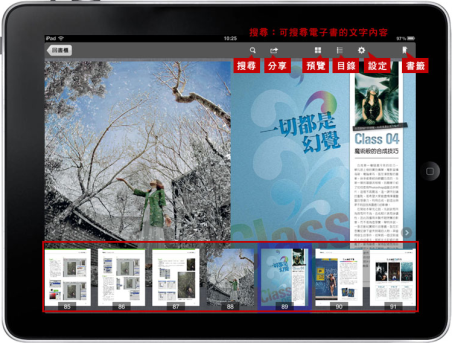 免費安裝APP
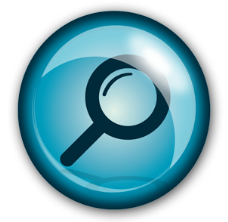 到商店中搜尋    HyRead Library
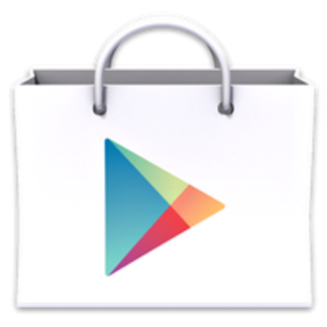 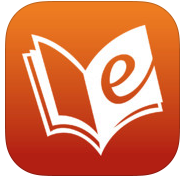 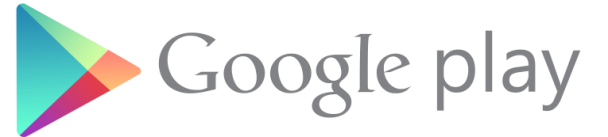 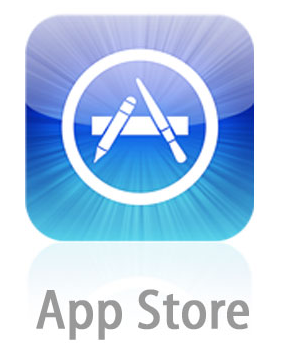 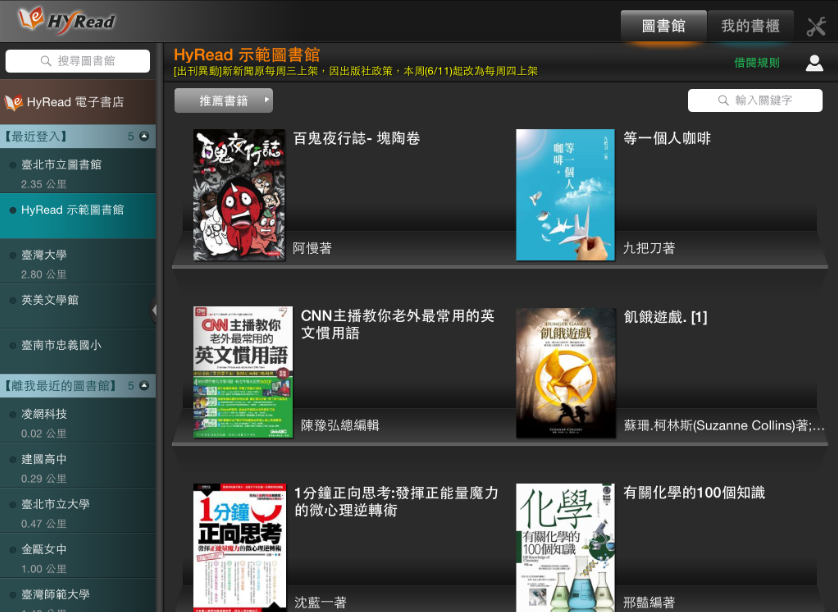 於左方圖書館列表中點選「您的圖書館」
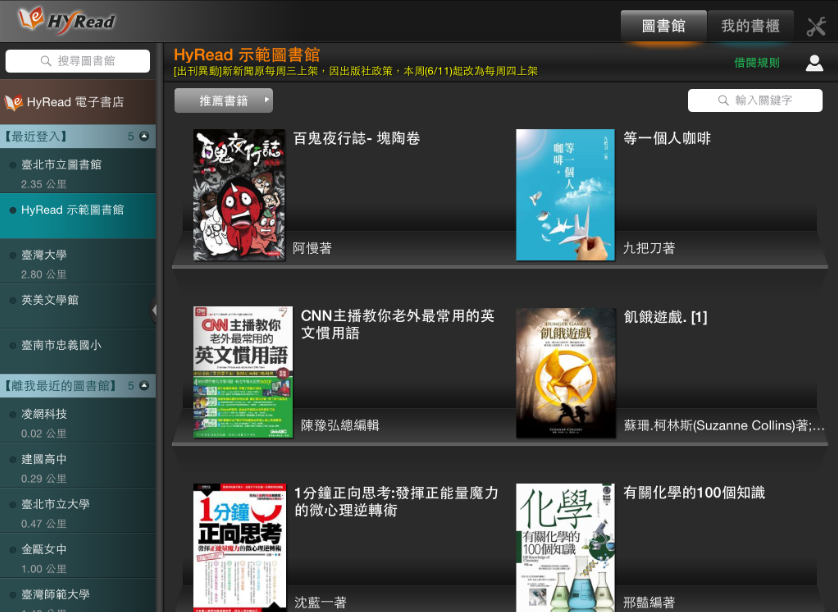 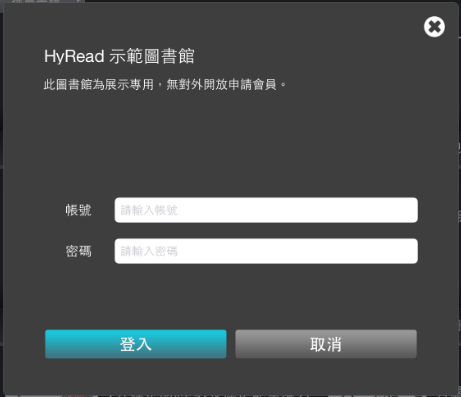 點選「登入」，輸入個人帳號與密碼
點選封面，即可進行借閱
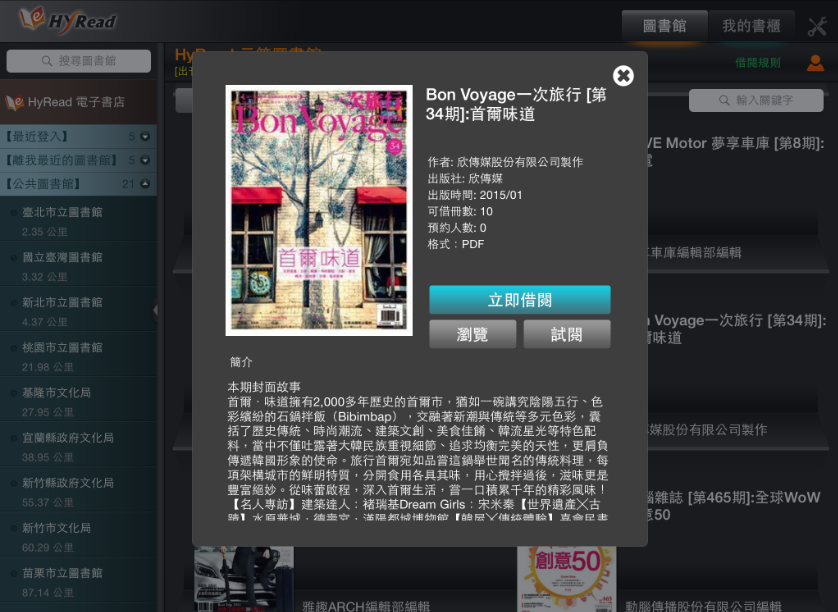 完成借閱後，至「我的書櫃」即可看書
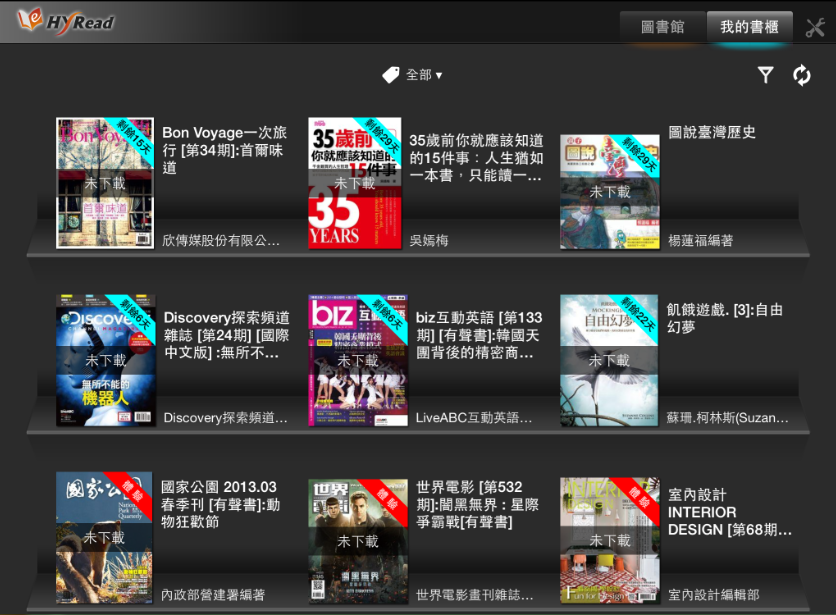 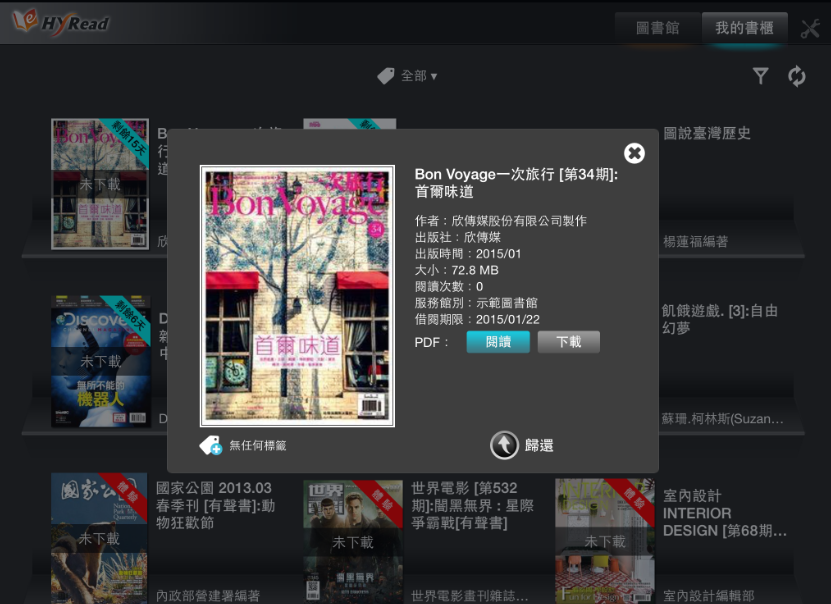 下載電子書，亦可邊下載邊閱讀
借閱期間可任意閱讀，亦可隨時還書
借期到時，系統會自動還書，不須擔心過期
閱讀軟體下載
若要使用PC版下載閱讀，可點選「下載」
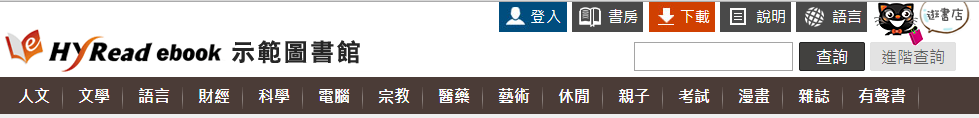 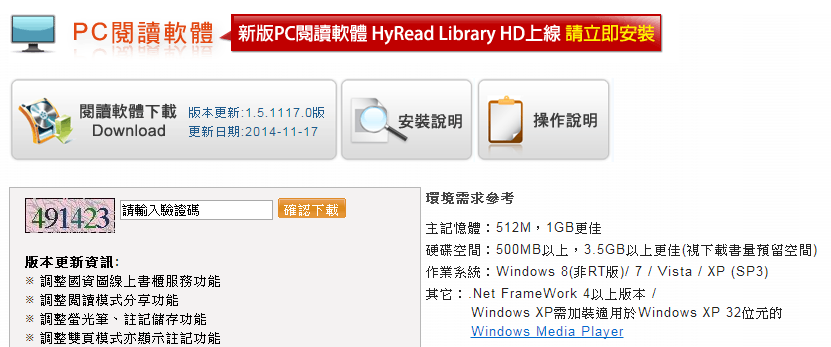 連結到下載頁面，安裝與操作說明詳見網站介紹：
http://ebook.hyread.com.tw/hyreader_pc.jsp
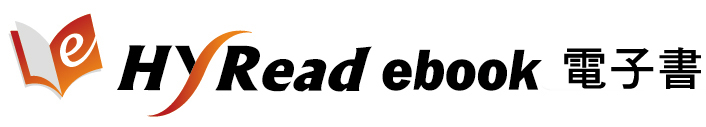 客服專線：(02)2395-6966 分機2555客服信箱：service@hyread.com.tw
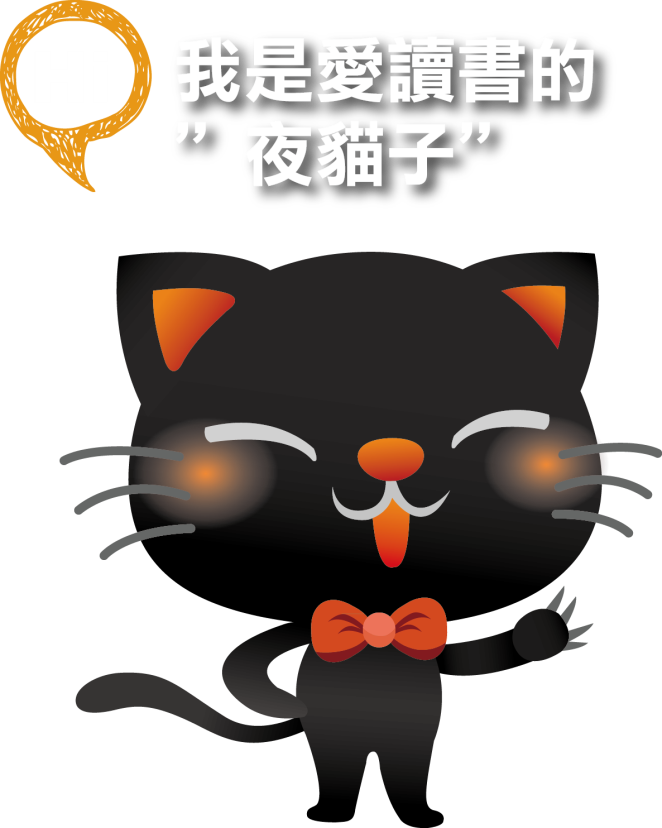